Operating systemLecture eleven
Dr jamal altuwaijari
10.7  locality
To prevent thrashing we must provide a process with as many frames as it   
    Needs .But how do we know how many frames it needs? There are several
    Techniques .
    The working set strategy start by looking at what a program is actually using.    
    This approach defines the locality mode of program execution. The locality    
    model states that as a program executes it moves from locality to locality.         
    A locality is a set of pages which are actively used together.  
    If the O/S allocate fewer frames than the size of the current locality the process       
    Will thrash.
10.8 Working Set Model
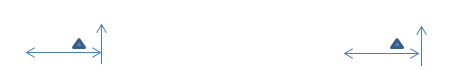 10.9 Page Size
11.Disk Scheduling Algorithm
Each disk had a flat circular shape. Its two surfaces are covered with a magnetic 
material. Information is recorded on the surfaces.
When the disks is in use a drive motor spins it at high speed (for example 3600
R/M) , there is a read/write head positioned just above the surface of the disk.
The disk surface is logically divided into tracks.
Information is stored by recordiong it magnetically on the track under the read/write
Head.
There may be hundred of tracks on a disk surface. A fixed-head disk has a
Separate head for each track. This arrangement allows the computer to switch 
From track to track quickly.
The physical model of the memory-head disk as in the figure 11.1
Disk speed is composed of three parts:
Move the head to appropriate track.
2.Latency time : the wait time until 
the desired block rotates under the
read/write head .
3.Transfer time : The actual transfer of
data between the disk and main memory.
 
The total time to service a disk request = seek time +latency time +transfer time.
When a process needs I/O to or from the disk it issues a system call to the O/S.
The request specifies several pieces of necessary information :
1.IS this as input or output operation ?
2. The disk address (drive , cylinder ,surface ,block) .
3. The memory address.
4. The amount of information to be transferred (a byte or word count ).
 
There are many disk scheduling algorithms :
1.First – come - First – served scheduling (FCFS).
This Alg . Is easy to program and fair , it may not provide the best ( average) service.
Example 
         Consider an ordered disk queue with requerts involving tracks:
         98,183,37,122,14,124,65, and 67 if read/write head is initially at track 53, the
         Schedule is diagrammed in the following figure.
                      Queue =98,183,37,122,14,124,65,67






 
The total head Movement =640 Tracks Figure 11.2 FCFS Disk scheduling
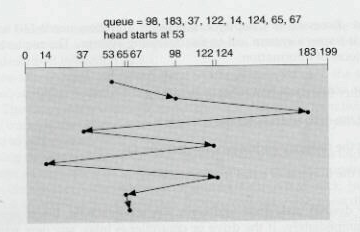 2. Shortest – seek – Time  First (SSTF)
Together before moving the head for a way to service another requests
SSTF selects the request with minimum seek time from the current head position.
In our example request queue the closed request to the initial head position(53) is
At track 65 , the next closest request at track 67 and so on.
See the figure 11.3 below .
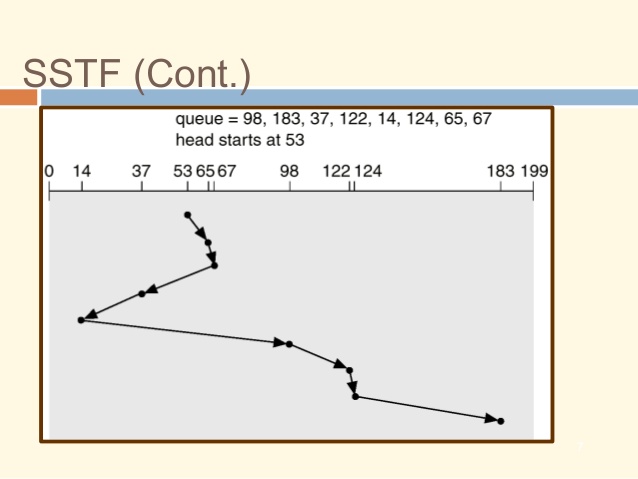 Figure 11.3 the SSTF scheduling Alg.
The total head movement =236
This alg would result in a substantial improvement in average disk service . it is
Better than FCFS.
3.SCAN
The read/write head starts at one end of the disk and moves to word the other end,
Serving requests as it reaches each track until it gets to the other end the disk. At
the other end the direction of head movement is reversed and servicing continues.
The SCAN Alg .Called elevator Alg .
Before applying SCAN to our example we need to know the direction of head
movement in addition to its last position.
If the head was moving toward Q, the head movement would service 37 and 14 as
It moved to Q. At track Q the head servicing the requests 65,67,98,122,124, and
183 see the figure 11.4.
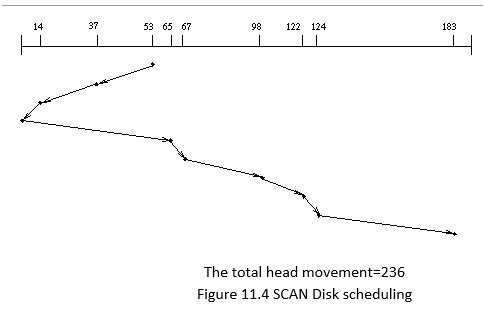 4.C-SCAN
If is a circular – SCAN designed to provide a more uniform wait time .As with
SCAN moves the head from one end to other servicing requests as it goes.
When it reaches the other end it immediately return to the beginning of the disk
Without servicing any requests on the return trip.
C-SCAN treats the disk as if it were circular with  see the last track adjacent to the
first one . see the figure 11.5
Queue=98,183,37,122,14,124,65,67 head position at 53
C-SCAN
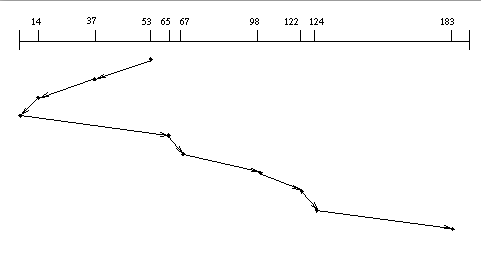 C-LOOK
Figure 11.5
 
More commonly the head is only moved as for as the last request in each direction . As
Soon as no requests in the current direction the head movement is reversed.
These version of SCAN and C-SCAN are called LOOK and C-LOOK (look for a
Request before moving in that direction . See figure above .
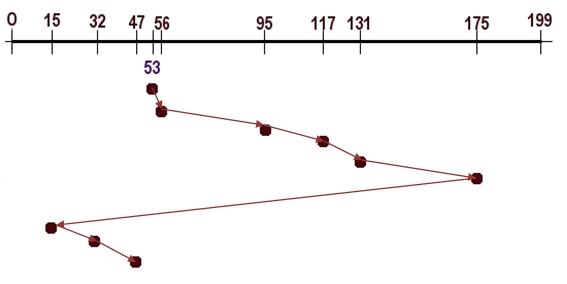